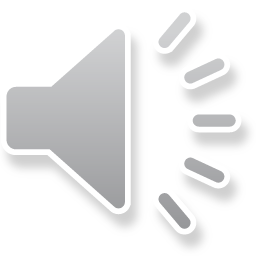 [Speaker Notes: Good evening, commissioners. This item is for Project No. 2371-Certificate of Appropriateness, for 1020 Milan Avenue]
PROJECT DESCRIPTION
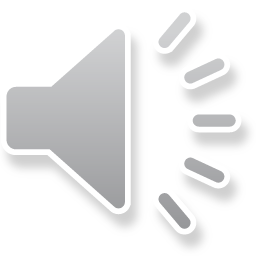 COA for two-story 1,177-square-foot addition and alterations to an existing single-story, 1,660 square-foot single-family residence located at 1020 Milan Avenue (Assessor’s Parcel Number: 5318-010-027).

CEQA:  Categorical Exemption – Section 15301, Class 1 Existing Facilities and Section 15331, and Class 31 Historical Resource Restoration/Rehabilitation.
[Speaker Notes: This project is for a two-story, 1,177-square foot addition and alterations to a single-story, 1,660 square-foot residence

Built in 1905, the residence is a designated contributor to the Southeast Mission Craftsman District]
Figure 1: LOCATION
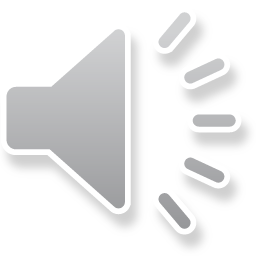 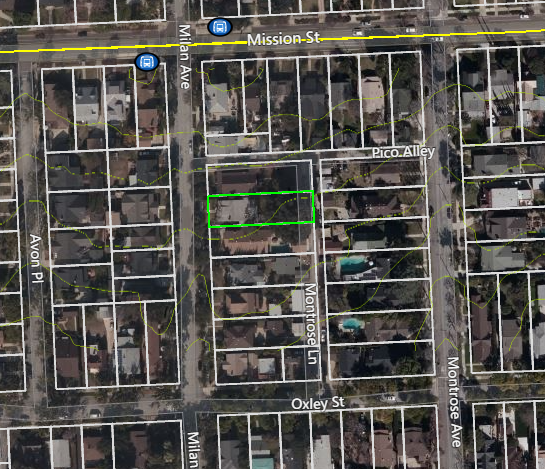 [Speaker Notes: Figure 1 shows the location of the subject property, on Milan Avenue, between Oxley and Mission Streets.]
Figure 2: STREET VIEW
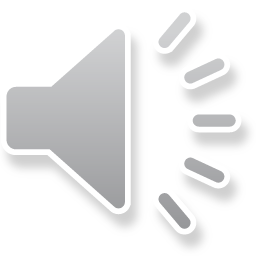 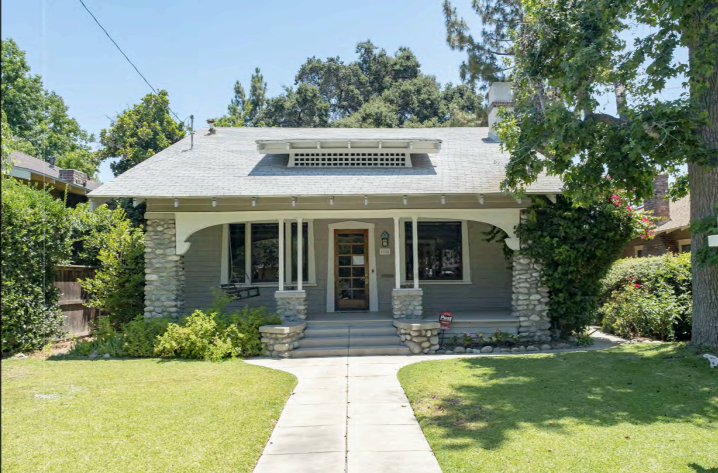 [Speaker Notes: Figure 2 provides an overview of the street-level view of the home.]
PROPERTY INFORMATION
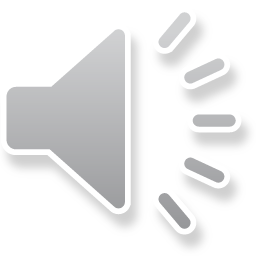 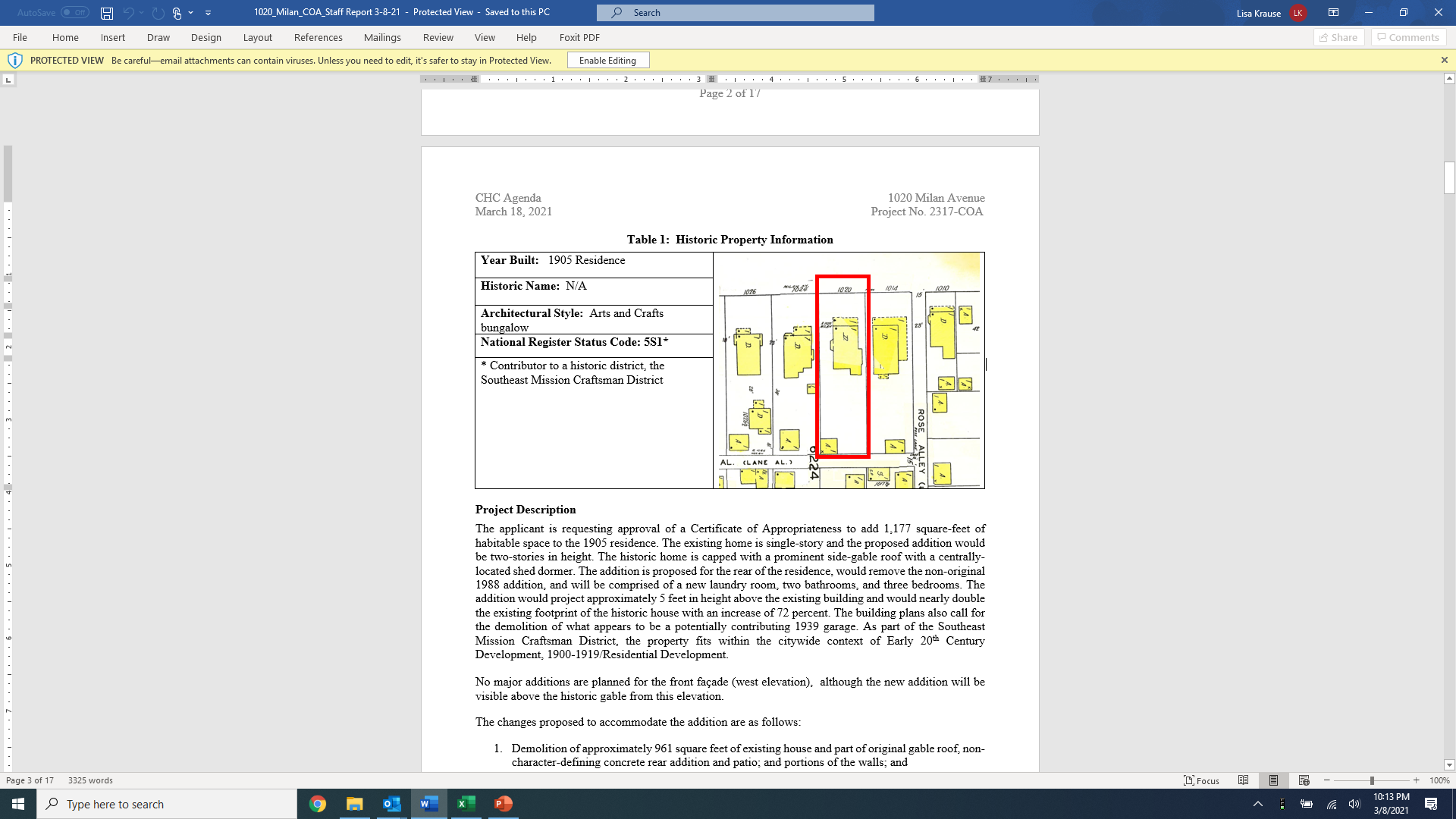 [Speaker Notes: Table 1 summarizes the historic property information for 1020 Milan. 

The Sanborn Fire Insurance Map is shown on the right.]
PROJECT OVERVIEW
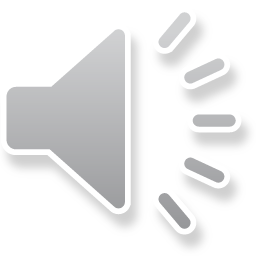 Demolition of approximately 961 square feet of existing house and part of original gable roof, non-character-defining concrete rear addition and patio; and portions of the walls; and
Alteration to the north, east, and south elevations with a two-story addition including rear porch and balcony; and
Demolition of the 1939 garage (which will require an HRE report prior to CHC taking action).
[Speaker Notes: This one you can read from the slide.]
PROJECT OVERVIEW (Continued)
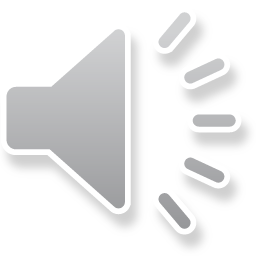 New Addition:
Sheathed 8” wood siding with “belly band;” and
New wood windows and doors; and
Capped with a prominent, two-story cross-gable roof with rafter tails and eave supports; and
Second-story balcony with wood balustrade; and
Charcoal Presidential TL roofing on the roof.
[Speaker Notes: This one you can read from the slide.]
EXISTING SITE PLAN
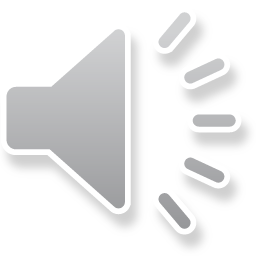 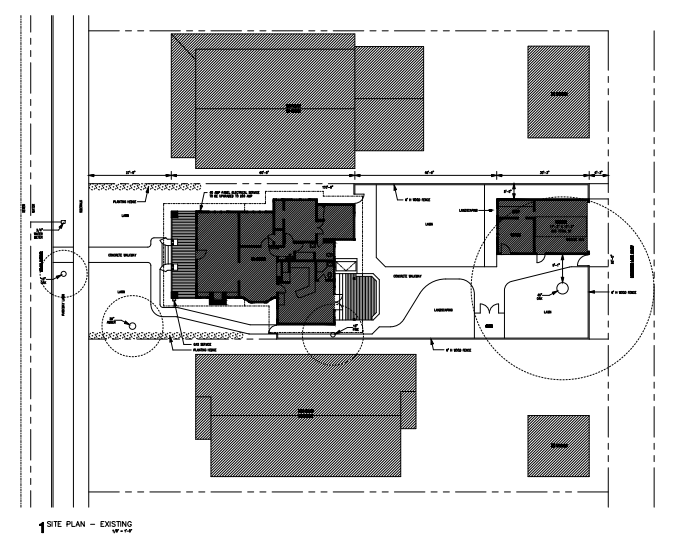 [Speaker Notes: This slide shows an overview of the existing site plans.]
PROPOSED SITE PLAN
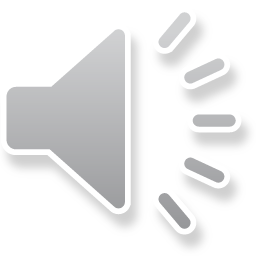 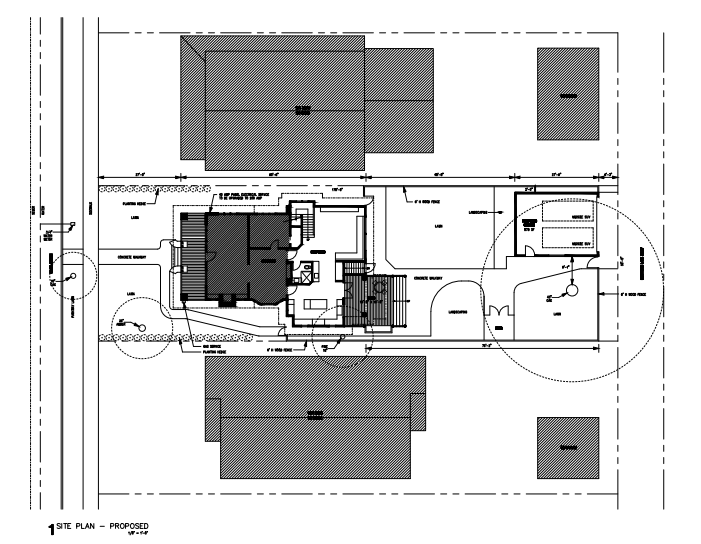 Zoning Development Standards
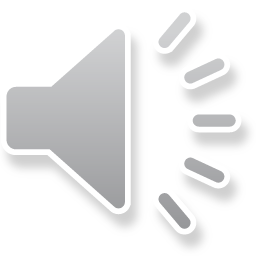 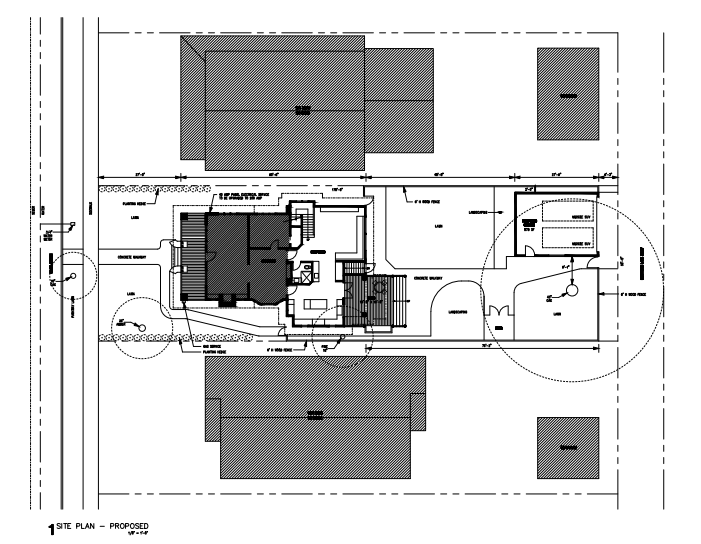 2nd Story setback – CHC determination

Detached Garage setback – allowed if it meets criteria
[Speaker Notes: In general, the project conforms to zoning district development standards, 
For the proposed addition, the second story setback is required to be at least 3 feet on both sides unless the CHC determines that the architectural style requires a zero side second story setback. 
With additional requirements needed to potentially allow for a new detached 2-car garage located in the side yard setback, a detached garage would be conditioned to: 
1.) have no openings in the exterior walls abutting the property lines, 
2.) The structure would be constructed of one-hour fire resistant materials, and 
3.) A provision is made for all water runoff to drain onto the subject property.]
WEST ELEVATIONS
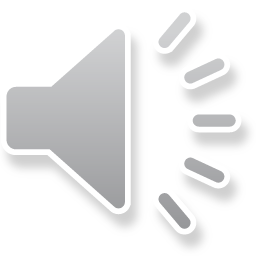 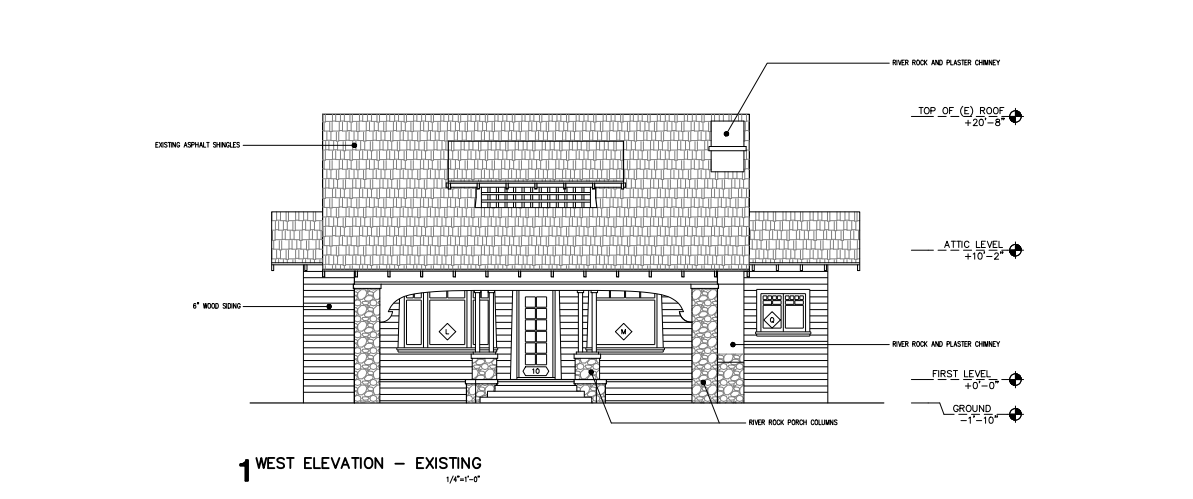 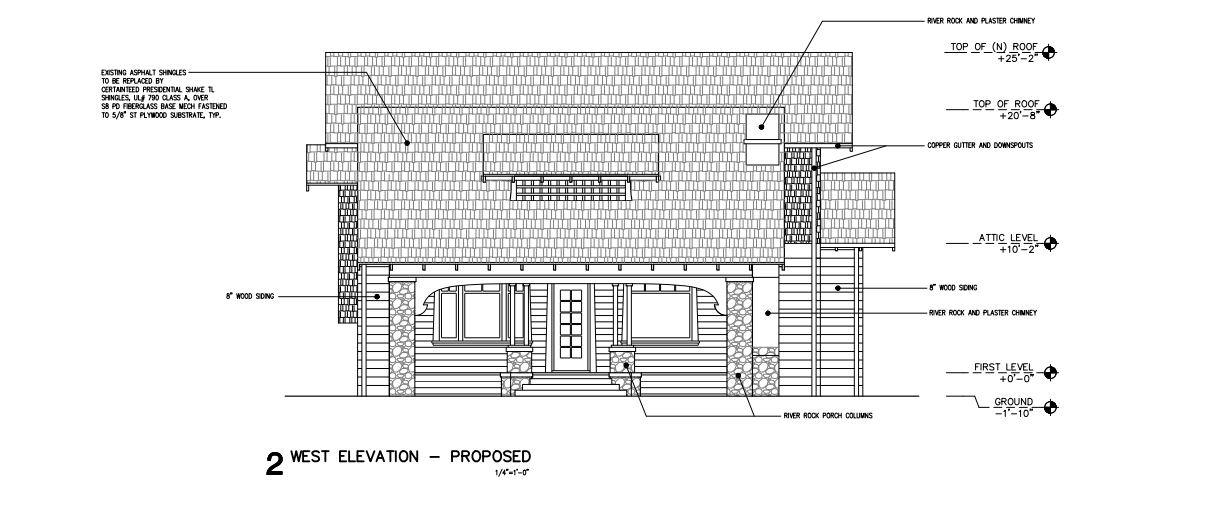 [Speaker Notes: Here we see the existing and proposed plans for the west elevation]
EAST ELEVATIONS
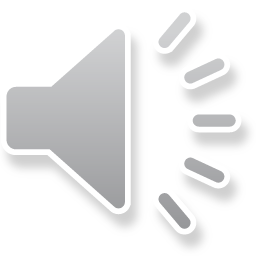 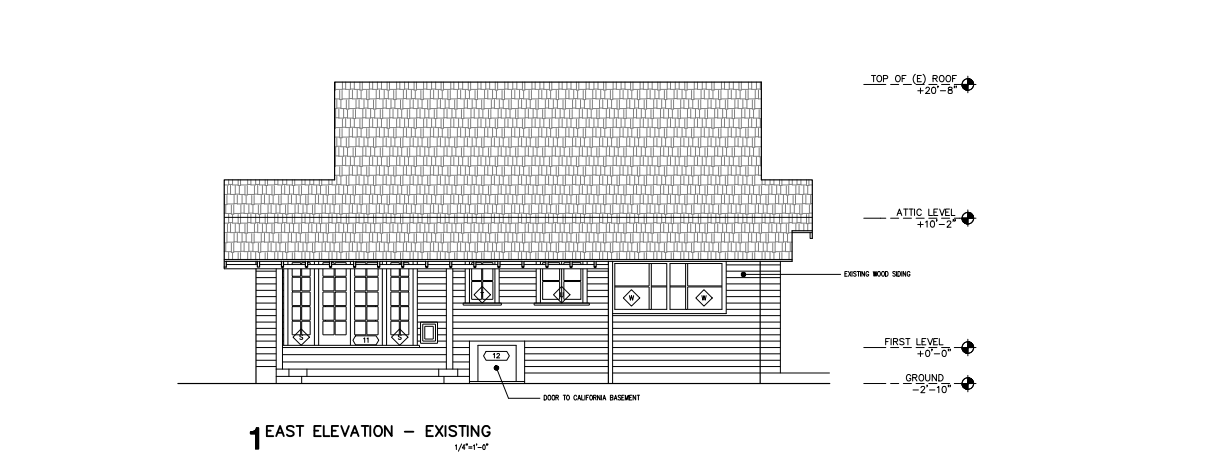 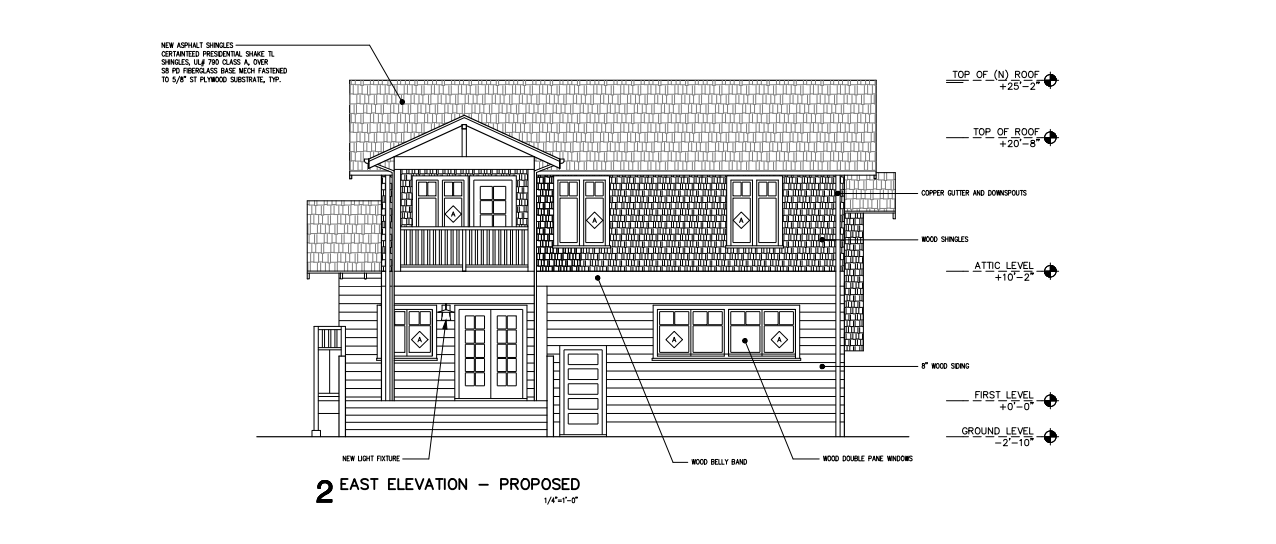 [Speaker Notes: Here we see the existing and proposed plans for the east elevation]
SOUTH ELEVATIONS
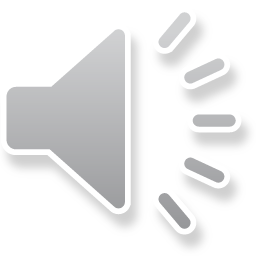 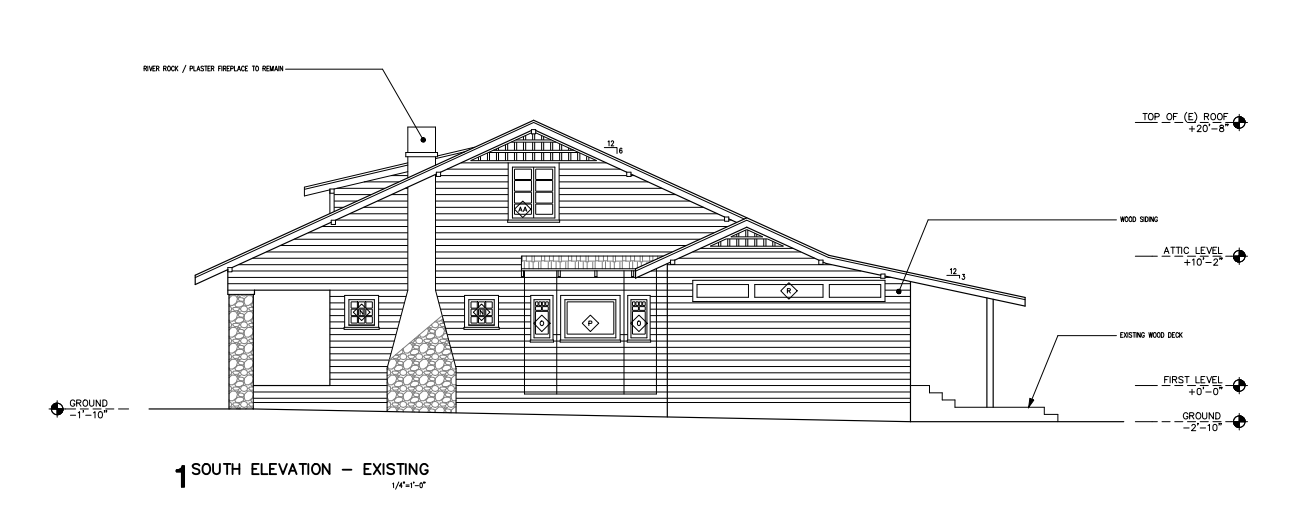 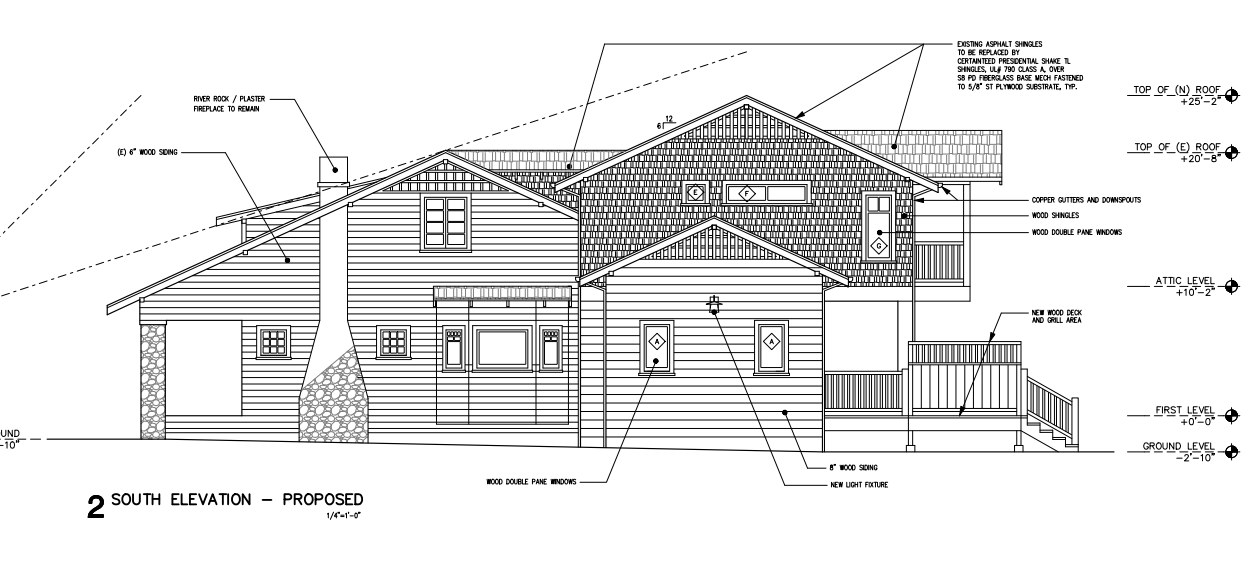 [Speaker Notes: Here we see the existing and proposed plans for the south elevation]
NORTH ELEVATIONS
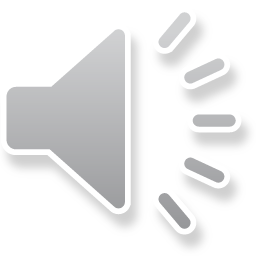 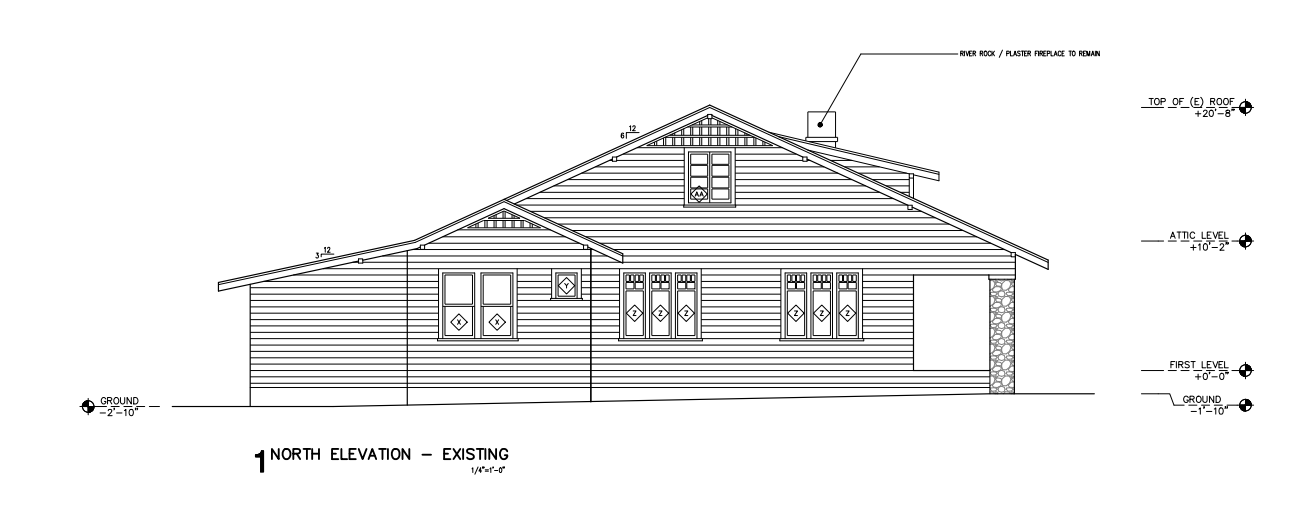 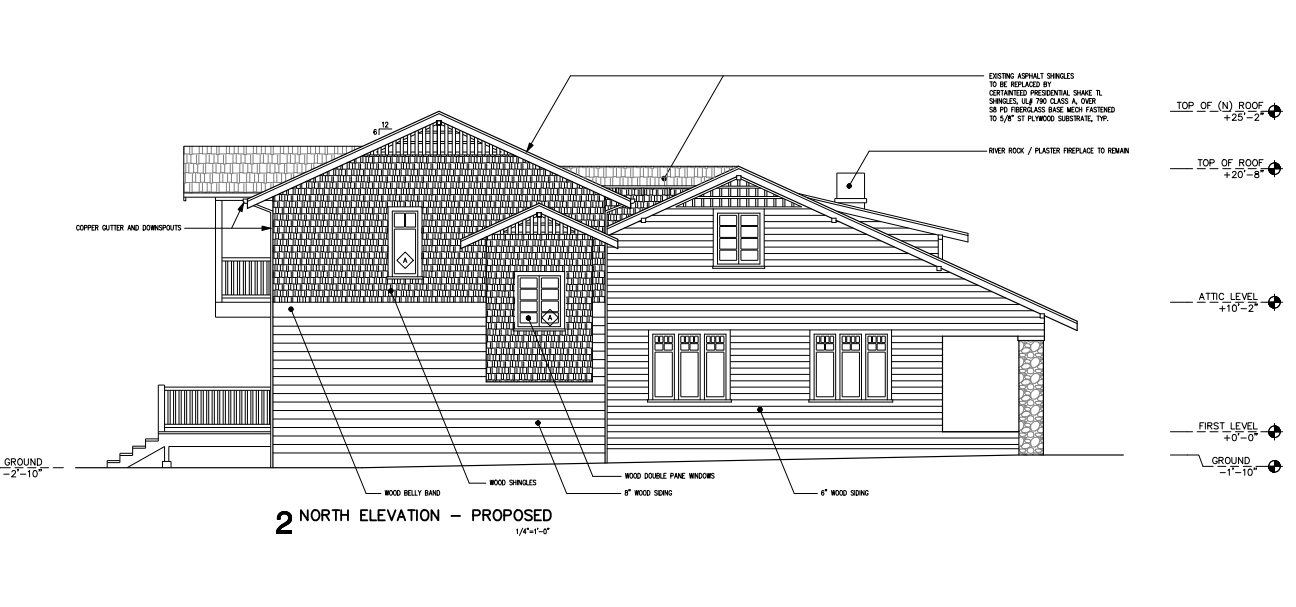 [Speaker Notes: And finally, Here we see the existing and proposed plans for the north elevation]
PROJECT ANALYSIS
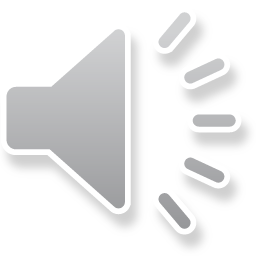 Some elements of the project comply with the City of South Pasadena’s Design Guidelines and Secretary’s Standards. 

The project components that do not completely comply are as follows: 
The current addition; staff recommends working to refine the addition’s roof to be more appropriate in relation to the original, character-defining roof;
The incorporation of wood shingle cladding on the addition, because exterior cladding is encouraged to match but be distinguished from the additions’ original siding;
The demolition of the original garage, because it requires an HRE.
STAFF RECOMMENDATION:
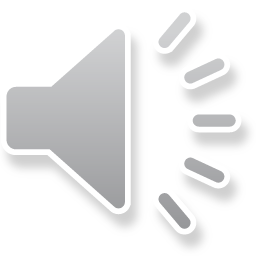 Staff recommends that the Cultural Heritage Commission form a subcommittee to work with the applicant to refine the design of the proposed addition for 1020 Milan Avenue.
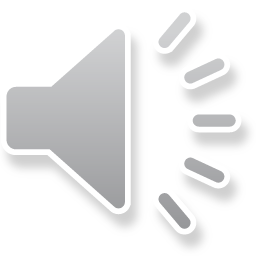 Cultural Heritage Commission Options:
If the Commission does not agree with staff’s recommendation, the following options are available: 

The Cultural Heritage Commission can Approve the project as is or with additional condition(s) added; or 
The Cultural Heritage Commission can continue the project, providing the applicant with clear recommendations to revise the proposal; or 
The Cultural Heritage Commission can Deny the project.
[Speaker Notes: If the commission does not agree…”]
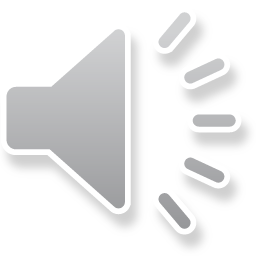 Questions?